1 marca  Narodowy dzień Pamięci ,,Żołnierzy wyklętych”
JULKA BERENT KL. VII A
Żołnierze wyklęci
byli żołnierzami polskiego powojennego podziemia niepodległościowego i antykomunistycznego, którzy stawiali opór sowietyzacji Polski i podporządkowaniu jej ZSRR,
przykładem najliczniejszej antykomunistycznej konspiracji zbrojnej w skali europejskiej, obejmującej teren całej Polski, w tym także utracone na rzecz Związku Sowieckiego  Kresy Wschodnie II RP.
Liczbę członków wszystkich organizacji i grup konspiracyjnych szacuje się na 120-180 tysięcy. 
Uczestników ruchu partyzanckiego określa się też jako „żołnierzy drugiej konspiracji” lub „Żołnierzy Niezłomnych”.
Sformułowanie „Żołnierze Wyklęci” powstało w 1993 roku – po raz pierwszy użyto go w tytule wystawy „Żołnierze Wyklęci – antykomunistyczne podziemie zbrojne po 1944 r.”, zorganizowanej przez Ligę Republikańską na Uniwersytecie Warszawskim
chłopska WandeaPodziemie powojenne to jest chłopska irredenta, Wandea. Odsetek ziemian, zawodowych oficerów, ludzi wolnych zawodów jest niewielki. 90 proc. stanowią chłopi i szlachta zaściankowa, którą od chłopów różniło wyłącznie pochodzenie, natomiast nie status materialny.
1 marca 1951 r. w więzieniu na warszawskim Mokotowie, po pokazowym procesie, rozstrzelano siedmiu członków niepodległościowego IV Zarządu Głównego Zrzeszenia "Wolność i Niezawisłość". Rocznica tej zbrodni obchodzona jest od 2011 roku jako Narodowy Dzień Pamięci "Żołnierzy Wyklętych".
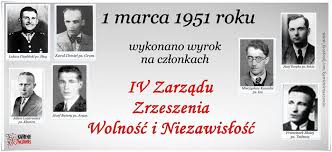 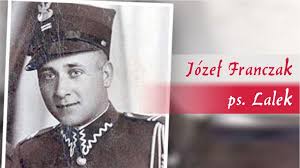 ,, lalek”
Ostatnim członkiem ruchu oporu był Józef Franczak ps. „Lalek”, który zginął w obławie w Majdanie Kozic Górnych pod Piaskami (woj. lubelskie) osiemnaście lat po wojnie – 21 października 1963 roku.
Zginęło około 9 tys. konspirantów
żołnierzy Wyklętych dotknęły ogromne prześladowania. W walkach podziemia z władzą zginęło około 9 tys. konspiratorów. Kolejnych kilka tysięcy zostało zamordowanych na podstawie wyroków komunistycznych sądów lub  zmarło w więzieniach. 
Wciąż są to szacunki. Wysiłek zbrojny i martyrologia drugiej konspiracji nadal wymagają badań.
Podstawowe organizacje
Armia Krajowa
Armia Krajowa Obywatelska
Armia Polska w Kraju
Delegatura Sił Zbrojnych na Kraj
Konspiracyjne Wojsko Polskie
Narodowe Siły Zbrojne
Narodowe Zjednoczenie Wojskowe
NIE
Ruch Oporu Armii Krajowej
Wielkopolska Samodzielna Grupa Ochotnicza Warta
Wolność i Niezawisłość
Wolność i Sprawiedliwość
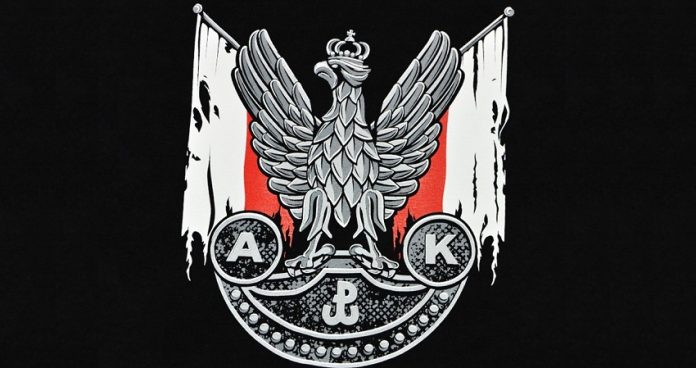 polskie powojenne podziemie niepodległościowe i antykomunistyczne
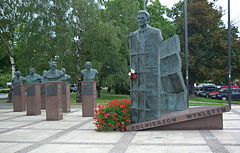 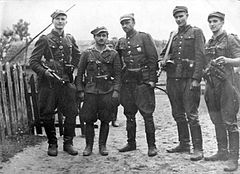 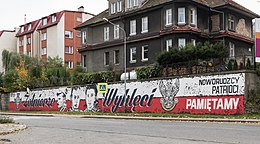 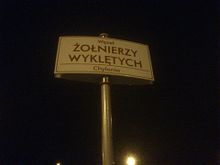 Dziękuję za uwagęjulka berent VII a